Population demographics and forecasts2023 Update
Hamish McGillivray 
Research and Policy Manager
Introducing our ‘People and Places’data toolAccessing population, demographic andCensus dataPeople+Places (peopleandplaces.nz)
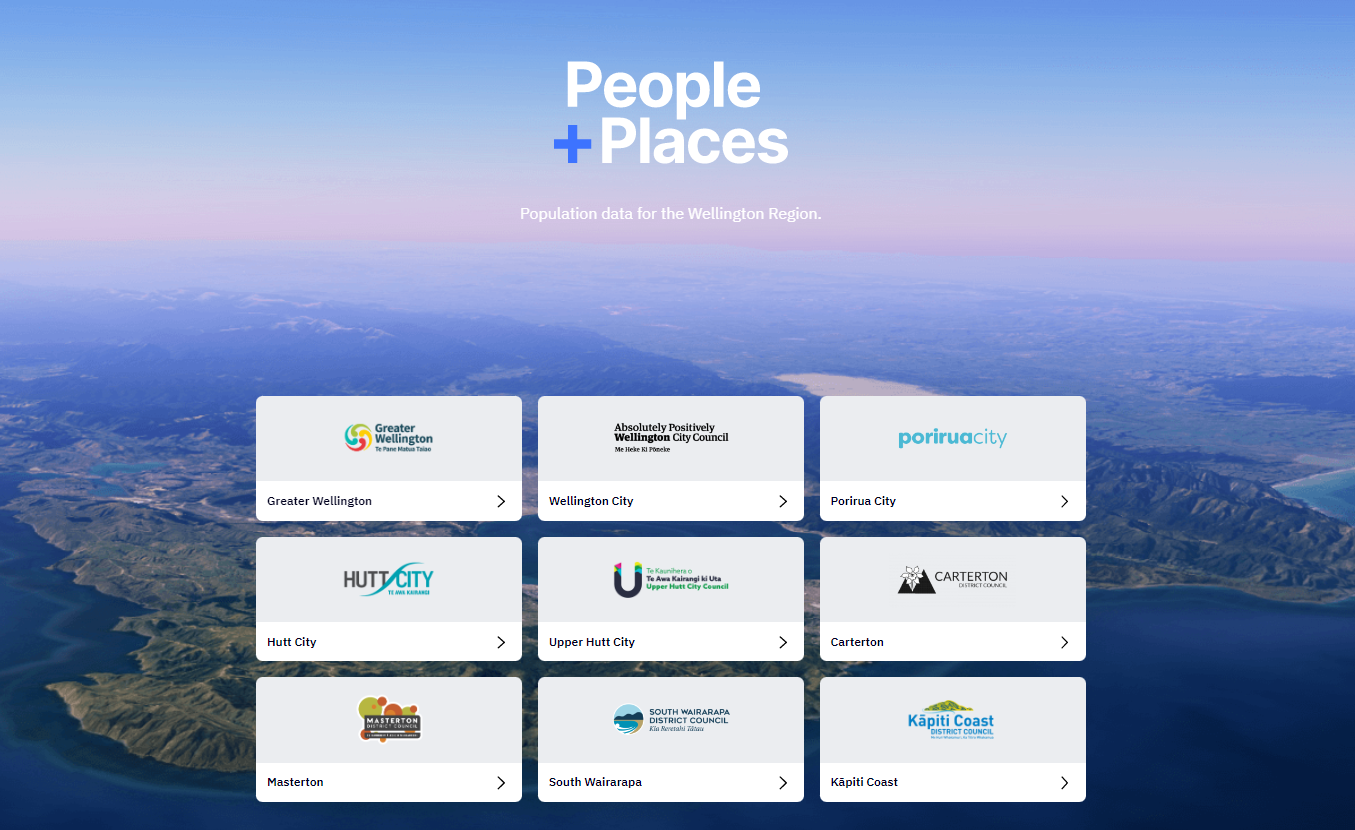 Cenus data & demographics
District overview
SA2 (suburb) information
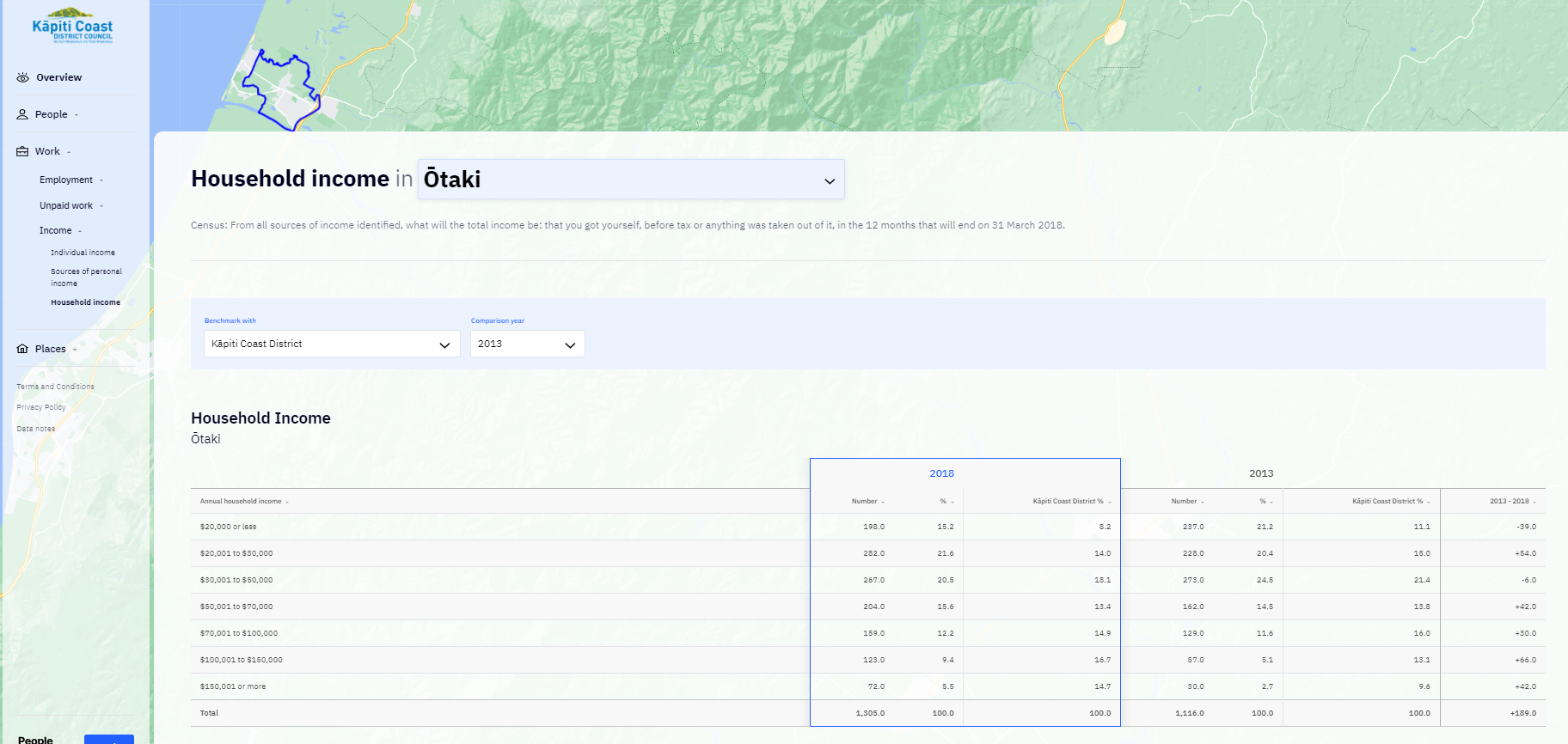 Benchmark and changes
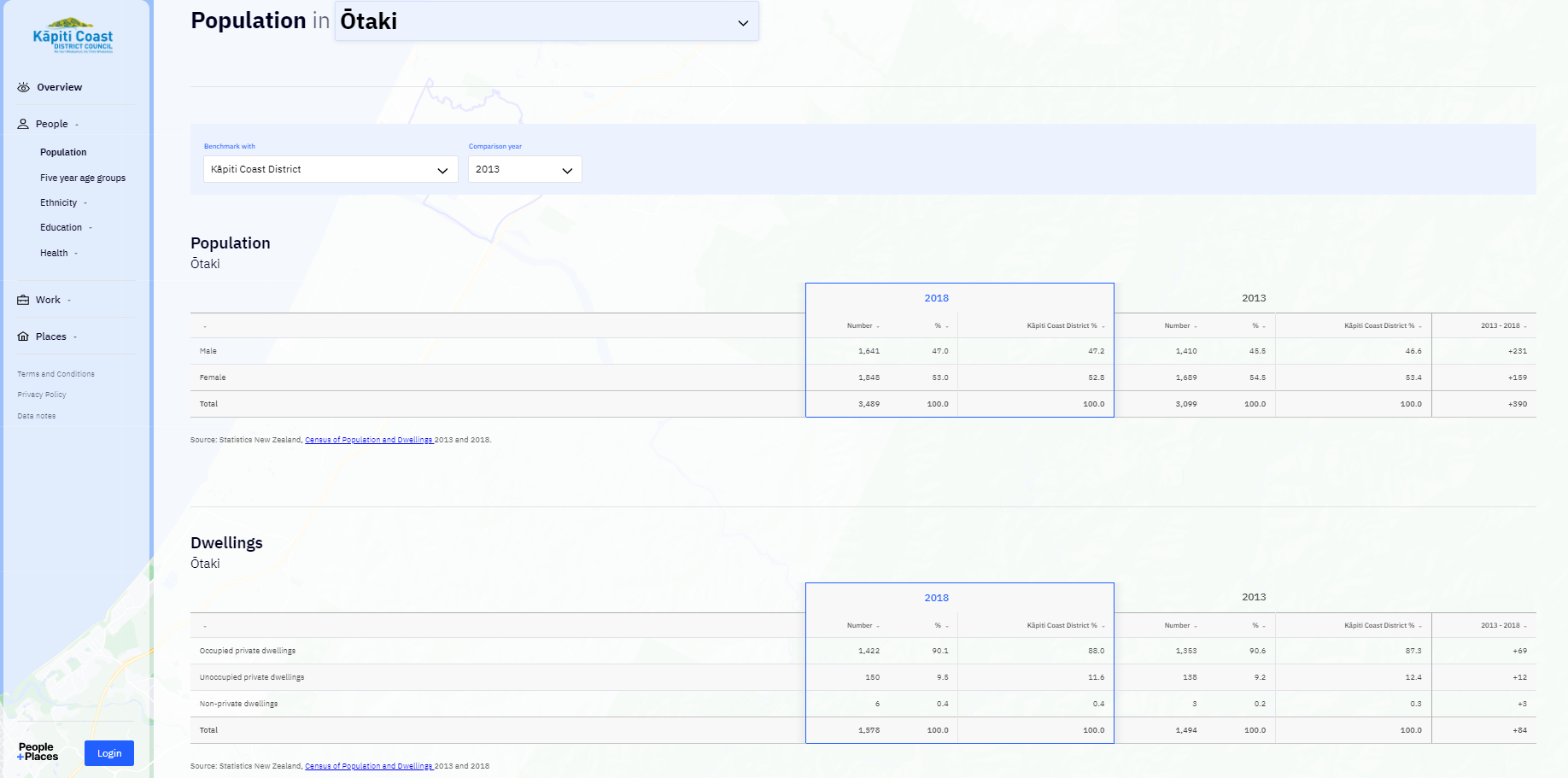 Population forecastsGreater Wellington Region Population Forecasts
Horowhenua and Wellington region population forecasts
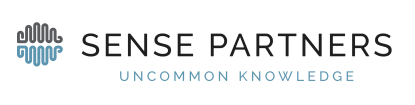 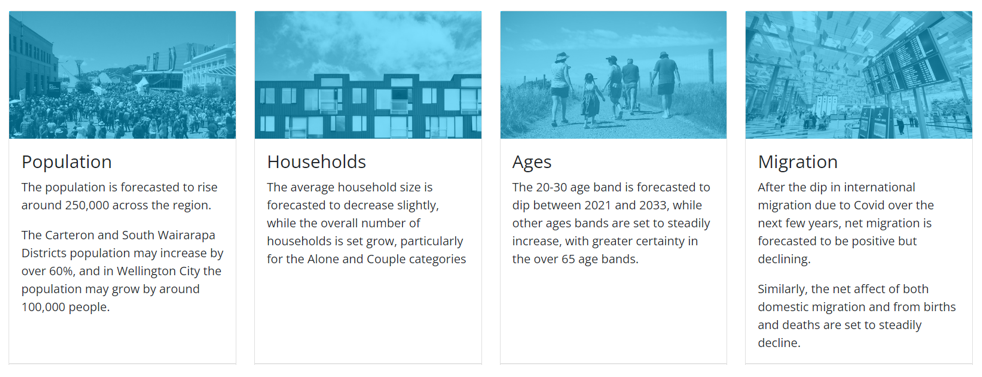 Who are Sense Partners?
“Sense Partners is a boutique consultancy that provide expertise on regulatory economics, cost benefit analysis, economic modelling, energy, climate change policy, and housing and urban development.”

Provide projections services for all Councils in the Wellington and now also Horowhenua region.
Selected from a robust market process in 2020 – first projection completed in 2021.
This is the second annual update – ahead of Census results being available.
Provides consistency of projections and support.
Different to StatsNZ projections
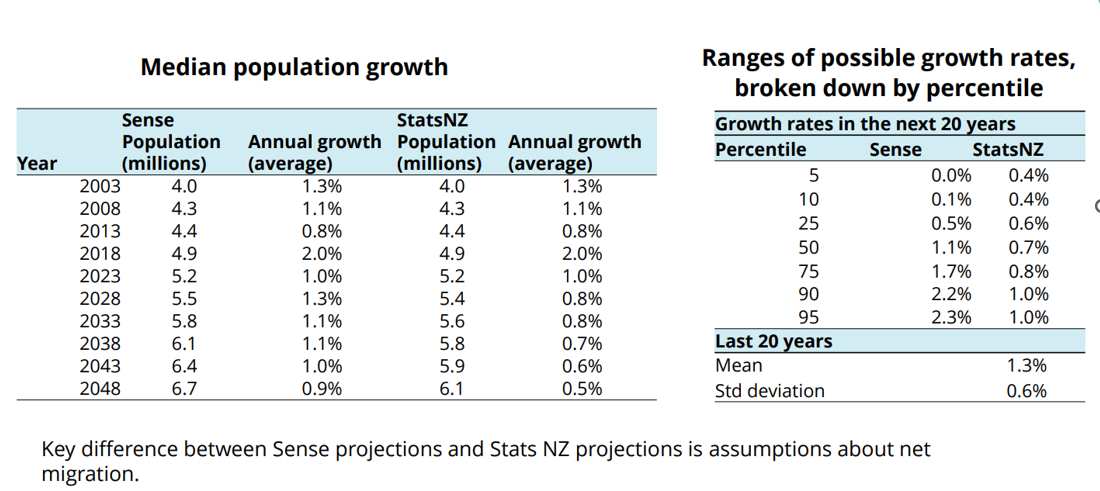 Approach to forecasting
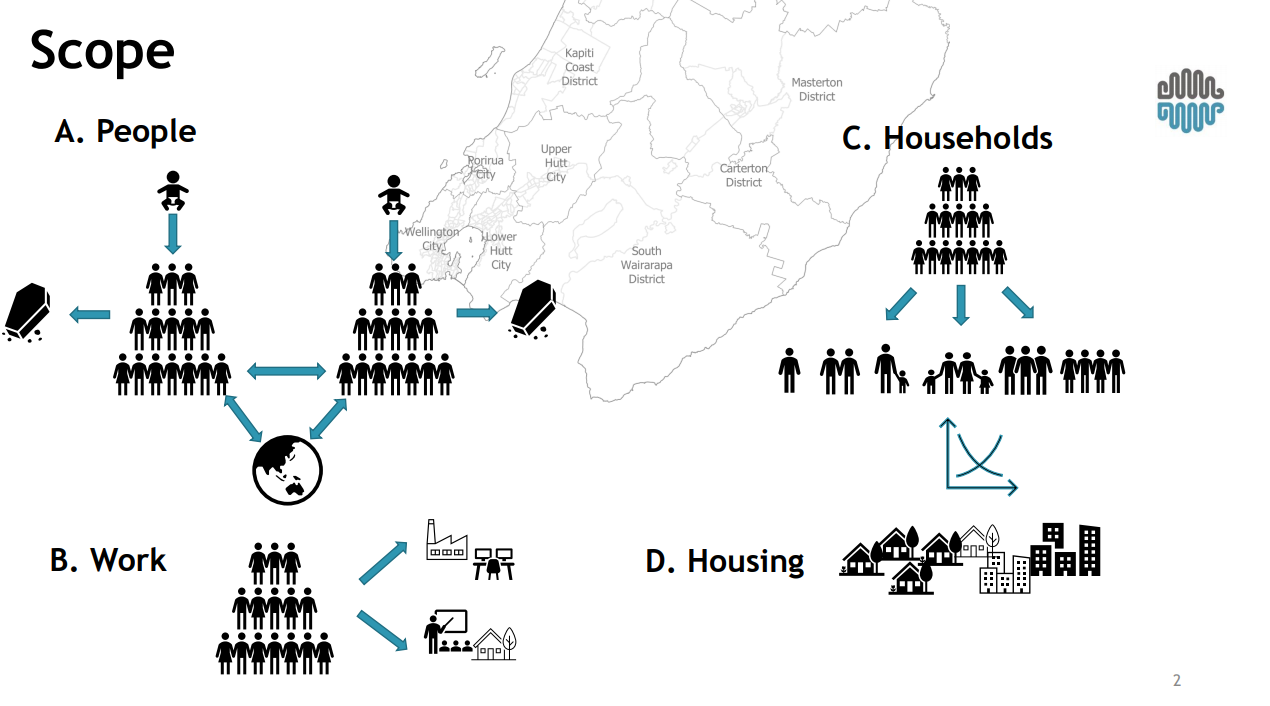 Population forecasts – percentiles
110,175
92,020
80,924
68,876
60,210
Comparison with 2021
110,175
2021 50th Percentile – Population of 90,069 by 2051 (+31,814)
92,020
80,924
68,876
60,210
Impact of Covid-19 on forecasts
Most districts have seen a downward revision to population growth. 

This is primarily due to: 
Lower rates of domestic net migration.
Lower rates of international net migration.
This has reduced the population across the projection horizon.
A growing and aging population
Household make-up
2.5             2.3             2.2
Household size
Household type (percentage)
Population by household type (percentage)
A growing workforce
While the working age population is forecast to increase (+ 14,721) – the share of total population is forecast to decrease (- 4.6%)

But there are oppportunities in this space
Additional dwellings
Warning - already signs of change
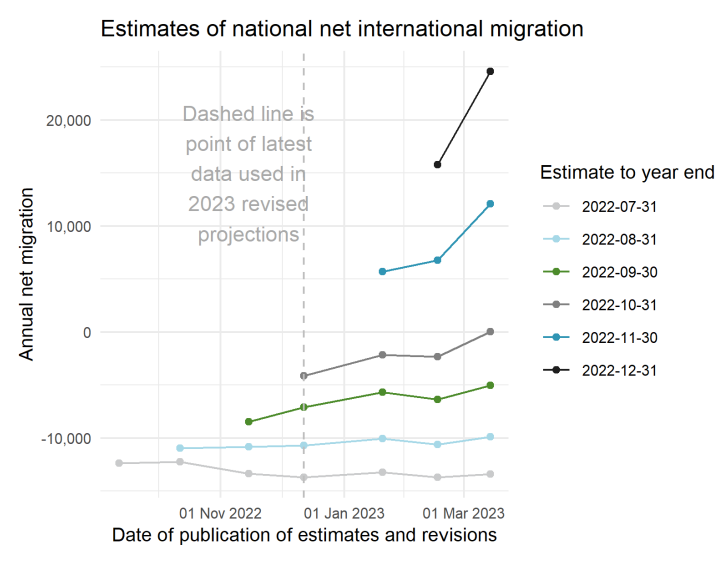 Net migration has recently shifted from negative to positive. 
Immigration data released in March showed: 
a big jump in estimated net international migration of +33,000 for the year to January 
a substantial upward revision to estimated net immigration in the last quarter of 2022 and since the borders reopened in July 2022.
Important that we continue to take a medium to long-term view to inform planning and investment over short-term cyclical changes and shocks.
Next Steps
Adding the lastest forecast data on Council’s website.
Use information to inform planning and investment work – including LTP 2024.
Upcoming briefing on the demand and supply of development capacity for housing and business.
Prepare for the availability of Census 2023 data.
Further work to develop data and reporting tools. 

Population and demographics - Kāpiti Coast District Council (kapiticoast.govt.nz)